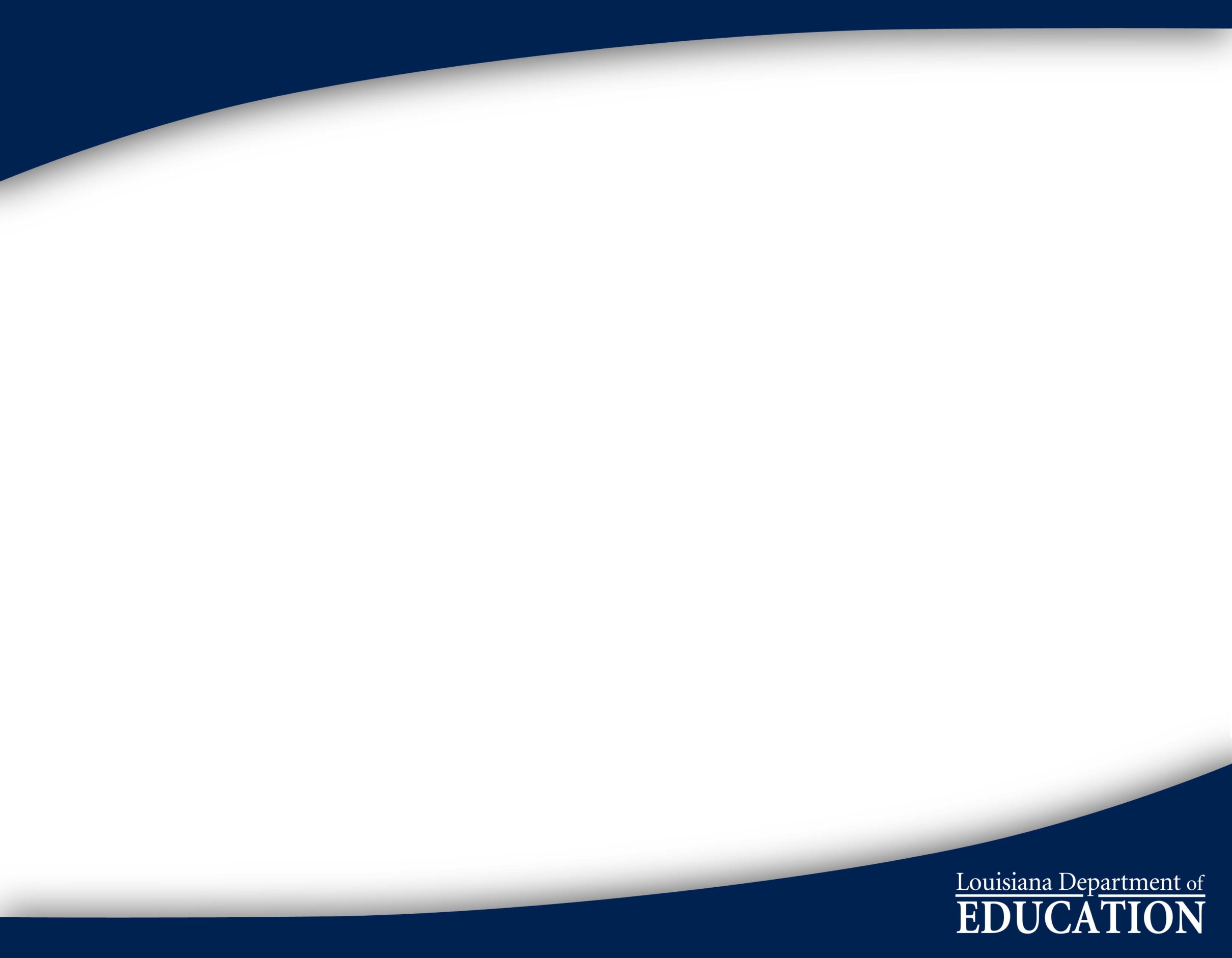 Standards-Based IEPs
Module 2:  Writing Standards-Based IEPs 2009
1
Standards-Based Reform
Major Elements
Higher Academic Standards
Aligned Assessments
Increased Accountability




Alabama Department of Education 
Developing Standards-Based IEPs (2006)
2
[Speaker Notes: Standards-based reform is the result of one curriculum and high stakes testing.
The core of major education reform movements in the last decade rests on standards. 
Although many states had some form of standards prior to No Child Left Behind, the statute mandated that each state develop academic content standards and that state assessments be aligned to the standards. 
NCLB increased the demands for accountability have placed new requirements for measuring student learning outcomes on schools and school systems. 
The major elements of standards-based reform are echoed in Federal legislation during the last ten years.

Alabama DOE Special Education Division wrote Developing Standards-Based IEPs  in 2006.  We have used their presentation as a basis for developing our  training module.]
Background for Standards-Based Reform
IDEA 1997
Involved in and progress in the general education curriculum
No Child Left Behind Act of 2001
Aligned system of standards and assessments	
Accountability for all students (disaggregated by subgroup)
State and local Adequate Yearly Progress
IDEA 2004
Reinforces NCLB language and accountability
Reinforces IDEA language for the student to be involved in and make progress in the general education curriculum
3
[Speaker Notes: **TTYN  Note the italized and bolded words 
Turn to your neighbor and discuss the differences between the two  IDEA ’97 and 2004 terminology (less than 5 minutes)  and couple of people sharing the differences

The Individuals with Disabilities Act (IDEA  1997) required that specific attention be paid to how students with disabilities were provided access to and involvement in the general education curriculum. The 1997 IDEA legislation also required that students with disabilities be included in state and district assessment programs. The new requirements of IDEA 1997 were closely aligned with the movement toward standards-based reforms.
IDEA 1997 (§300.347) & IDEA 2204 (§300.320) – both state - the same curriculum as for nondisabled children
The No Child Left Behind Act of 2001 requires an aligned system of standards and assessments. The statute states that content standards should clearly define what students must learn and assessments must measure how well students have learned the standards.
Adequate Yearly Progress (AYP) is a checkpoint for how successful schools and systems have been in teaching the content standards.]
Standards-Based Educational Planning
The development of appropriate goals for the IEP
The goals should not be based on the content standards because they are too broad 
The goal is to address the gap between the standard and the student’s functioning level
 The student’s needs that result from the disability (specific skills based on the student’s disability) 

300.320 How the child’s disability affects the child’s involvement and progress in the general education curriculum (i.e., the same curriculum as for non-disabled children).
4
[Speaker Notes: NCLB regs for Modified Assessments  (April 2007) 
§200.1 If the student's IEP includes goals for a subject assessed under Sec.  200.2, those goals must be based on the academic content standards for the grade in which the student is enrolled, consistent with paragraph (f)(2) of this section.

At the same time there was an addition to IDEA regs 
§300.160 – Participation in Assessments. 
(a) State must ensure that all children with disabilities are included in all general State and district-wide assessment programs, including assessments described under section 1111 of the ESEA, 20 U.S.C. 6311, with appropriate accommodations and alternate assessments, if necessary, as indicated in their respective IEPs.]
Developing Standards-Based IEPs
Access to the general education curriculum means teacher-created opportunities to learn important content reflected in the content standards
The IEP is the cornerstone of access to the general education curriculum for students with disabilities
If a “need” is described on the GSI, then a measurable annual goal must be written to address each “need”
5
[Speaker Notes: Students with disabilities, like all students, need access to the knowledge and skills that students need to know and be able to do at the end of a grade or course. Both special educators and general educators face many challenges as you work to improve meaningful access to the general curriculum. 
Developing an effective standards-based IEP is the cornerstone of access to the general curriculum for students with disabilities.

NOTE:  IEP goals are NOT A REPETITION OF THE STANDARDS!
The IEP is not the curriculum; the IEP creates access to the curriculum for individual students

Currently we see:
Example 1 – The student will pass the 4th grade (This is not individualized – this is a goal for all students.) 
Example 2 – The student will respond to a range of materials using a variety of strategies for different purposes. (Copied directly from ELA Content Standard 1) 

If good information in GSI, and Baseline Data – gathered several goals may be needed 
G1  – TSW decode multisyllabic words from grade level materials w/ 80% accuracy each marking period
G2 - TSW respond to detail questions w/80 % accuracy with grade level materials
G3 -  TSW use background info to make predictions in 4/5 opportunities]
The IEP:  What it should be!
Tool to support alignment of classroom instruction to the student’s needs and the state assessment
Individualized -  Address needs which results from a child’s disability
Inclusive of needs which occur outside of the general curriculum (e.g., social and behavioral skills)
It is a working document that guides the instructional team
6
[Speaker Notes: The IEP is a WORKING document that is looked at/reviewed frequently to keep instruction focused  on what individual students needs.  “Frequently” we mean daily, weekly, monthly as needs change, not just every reporting period (6/9 weeks) and even worse annually.
If you write an IEP and goals are not achieved; what isn’t working?  Is the goal – inappropriate  unachievable goal, not measurable? 


If the teachers say the student is not working – refer them to the Instructional Decision- Making Cycle in the Access Guide]
The IEP:  What it is not!
Is not a separate curriculum
Should not be a reiteration of what already exists in the Benchmarks, GLEs, and/or Extended Standards
Does not address all content/skills that the students will need to learn across the school year
NOT merely a compliance document
7
[Speaker Notes: Students with disabilities must have access to the total curriculum, and the IEP is designed to support this outcome.  The IEP should be the “ramp” onto the general education curriculum, and not a separate activity!!!]
How does this new approach change the IEP?
Provides greater alignment for students with disabilities between instruction and the content that are the state’s standards
Provides meaningful opportunities for students with disabilities to truly be involved in accessing and making progress in the general education curriculum
8
[Speaker Notes: What are we referring to by “new approach”?
“ New approach” means that academic goals need to be standards based.  It means aiming for the content that the students should know at that grade level through providing a variety of ways to access the information. 
Principles of Universal Design for Learning (UDL)  
multiple means of representation – to give learners various ways of acquiring information and knowledge
Multiple means of expression to provide learners alternatives for demonstrating what the student knows
Multiple means of engagement – to tap into learners interests, offer appropriate challenges and increase motivation
and demonstrate competence
(They may not be able to read it for themselves, but the can hear it, participate in
discussions, demonstrate competence through a variety of assessments—not 
always paper and pencil(!).

Four (4) components of UDL – the pedagogical connection
1 – goal
2 – instruction
3 – materials
4 - assessment]
What are standards-based goals?
Discussion of the student’s present performances
begins with the standards the student has already
achieved that will allow the student to work toward
grade-level standards.
Standard-based goals 
focus on bridging the gap from where the student is to where the student needs to be relative to the standards
reflect the student’s need for key academic skills to access the standard
provide more specificity about the student’s involvement and participation in the general education curriculum
9
What are some advantages to standards -based IEPs?
More meaningful access for students with disabilities
Higher expectations for students with disabilities
Allows general education teachers and special education teachers to work together in more collaborative ways
Promote IEPs that allow general education teachers and special education teachers to speak the same language (i.e., the language of standards)
Better prepares students for state assessments
10
[Speaker Notes: This means that it is a team (including the general education teacher) approach in developing the IEP
Refer to the Instructional Decision Making Cycle on the Access Guide website that will provide guidance for working in a team.]
How do standards-based IEPs affect students’ performance on statewide assessment?
By ensuring alignment among:
Instruction
Assessment
Content
11
[Speaker Notes: Pulled from LCC ppt presentation 

Educational standards, accountability, and standard-based curriculum have emerged in the past decade as the favored approach for achieving a “world-class” education for all students. The underlying premise is that when standards, assessments, are aligned to classroom practice and content, levels of student achievement rise.]
Documents that will assist teachers in educational planning
as students work toward grade-level standards
Louisiana’s  Content Standards and Benchmarks
Louisiana’s Grade-level Expectations (GLEs)
Louisiana’s Extended Standards
For students with significant disabilities
Louisiana’s Comprehensive Curriculum Activities
Access Guide
12
[Speaker Notes: Note – When you know better, you do better]
“If educational research can tell us anything, it is that students are more likely to learn something at school if it is taught than if it is not.”

	Walter C. Parker (1991).  Renewing the Social Studies Curriculum.
13
[Speaker Notes: **Group read silently, asking where the emphasis should be  (“IF it is taught, than if it IS NOT

Telling is not teaching!!!]
Writing Standards-Based IEP           A TEAM EFFORT
14
What steps do IEP Teams need to follow to develop effective standards-based IEPs?
Step 1:  Know content standards/GLEs (and
Extended Standards) for the student’s grade
Step 2:  Gather data  
Step 3:  Determine the student’s performance  
 level
Step 4:  Develop measurable annual goals 
Step 5:  Perform routine progress monitoring 
Step 6:  Identify supports
Step 7:  Determine type of statewide assessment
15
[Speaker Notes: The foundation of special education rests on the guarantee that all students will receive a free, appropriate public education (FAPE). As members of an IEP Team, we must determine what constitutes “appropriate” for selected students. We begin with the expectation that all students can succeed in the general education curriculum.  Success will look different for the individual student. 
It is our responsibility to carefully examine what we know about the student from evidence from multiple sources that we have collected during the last year. If the state assessment data are almost a year old, as is the case in spring IEPs, check to see if recent classroom assessments support the needs identified on state assessments. For instance looking at the Student Report (test results filed in student’s cumulative folder) 

If so, include the needs on the new IEP. 

We are only going to address steps 1-4 in today’s presentation. 

Steps 5, 6, and 7 will be addressed in the future.]
Step 1:  Know the Content Standards & GLEs (and Extended Standards, as needed) for student’s grade
Content Standards, benchmarks and GLEs for the student’s enrolled grade (and, as needed, Extended Standards for the grade span in which the student is enrolled)
Be very familiar with the GLEs across a range of grades
Student is likely performing several grade levels below
16
[Speaker Notes: We are formulating the information for the Present Level of Performance and Academic Achievement which becomes the baseline.
Be very familiar with the GLEs across a range of grades. For example, if the student will enter the fifth grade in the fall of the year, look at the grade level expectations for grades 4-6.  However, it may be necessary to look at GLEs even lower than one grade below the student’s enrolled grade.  Try to determine where the student is functioning.
Can you tell if how the student is performing in the classroom daily/weekly reflected in assignment and classroom test scores?  If not, why not, is the instruction not aligned with the GLEs?      Use progress monitoring
In other words, what does the documentation show regarding the knowledge and skills the student has demonstrated in relation to the grade level expectations? Where are the gaps in knowledge and skills?  Can you determine the reason for the gap?  
What did we learn about the way the student responded to accommodations? What does the previous IEP tell us? Were interventions successful? Why or why not?
The Student Report  will give you the student’s test score, achievement level with descriptors, the points and percentage of  correct responses, etc.  Refer to the Interpretative guide for each assessment for more detailed information.]
State Assessment Interpretative Guides
LEAP/GEE
http://www.louisianaschools.net/lde/uploads/1278.pdf
iLEAP
http://www.louisianaschools.net/lde/uploads/9725.pdf
LAA 2
http://www.louisianaschools.net/lde/uploads/9731.pdf
LAA 1
http://www.louisianaschools.net/lde/uploads/7522.pdf
17
[Speaker Notes: After each spring assessment, new interpretative guides are produced and put on the web.]
Find the Answers to these Questions:
What is the intent of the content standard? What should the student know and be able to do?
Has the student been taught content aligned with the grade-level standards and/or Extended Standards?
Has the student been provided appropriate instructional scaffolding to attain grade-level expectations or Extended Standards?
Does the student have an appropriate/adequate means to express what he or she knows relative to the content standard?
Were the lessons and teaching materials used to teach the student aligned with state grade-level standards/Extended Standards?
Was the instruction evidenced-based?
Were researched-based materials, strategies, supports used?
Was assistive technology considered?
For a student with print disabilities: Was the student provided core and supplemental materials in an accessible format? (AIM)
18
[Speaker Notes: What is meant by instruction that is evidenced-based? “Evidence-based means utilizing existing evidence from worldwide research and literature on
education and related subjects”

What is meant by researched-based materials, strategies, supports? research-based intervention' with ‘‘process based on the child’s response to scientific, research-based intervention.’’

What is meant by peer-reviewed research? Peer-reviewed research’’
generally refers to research that is reviewed by qualified and independent
reviewers to ensure that the quality of the information meets the standards of
the field before the research is published.

The phrase ‘‘to the extent practicable,’’ as used in this context, generally means
that services and supports should be based on peer-reviewed research to the
extent that it is possible, given the availability of peer-reviewed research.
This assists us in writing the GSI – identifying strengths, supports needs, progress or lack of progress, etc.]
Step 2:  Gather data
Multiples sources
State assessments (Student Reports [SR]) 
Curriculum-based assessments (pre/post tests)
Formative and summative assessments 
Student work samples – of student’s writing, application type skills
Previous year’s IEP
Other information (e.g., grades, discipline referrals, attendance reports, health info, AT Assessments)
19
[Speaker Notes: CBA samples – end of chapter tests, mid-year text book test, 

Formative assessments are part of instruction and provide feedback from learning activities used to adapt teaching t meet the needs of the learner.
The purpose is to enhance learning; not to assign grades.
(Assessment for learning)

Summative assessments are summary of learning for the purpose of assigning grades.  (Assessment of learning)

Multiple sources become important in determining where the student’s strengths, support needs, functioning levels, writing appropriate goals, STO, determining type statewide assessment, and support needs for para and teachers when working with the student]
Meet Annie
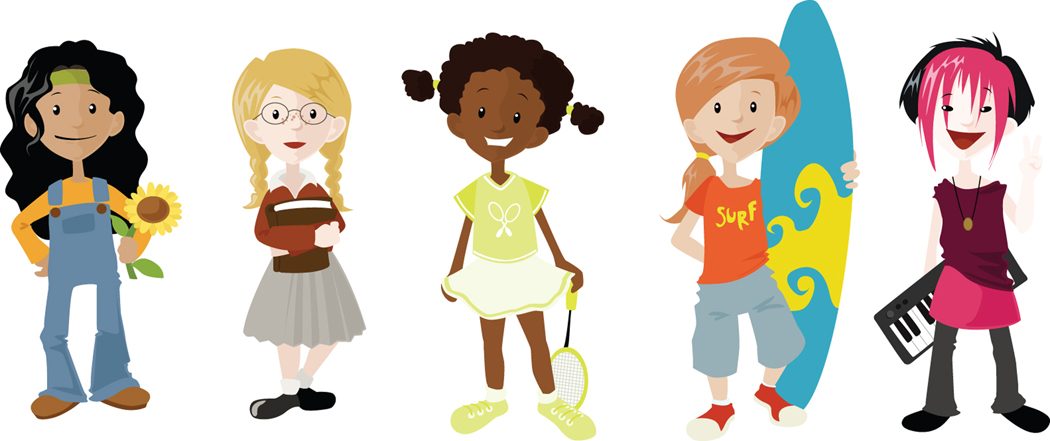 20
[Speaker Notes: CASE STUDY of ANNIE.  Note: Some participants may bring their own student folder on which to work.]
Meet Lilly
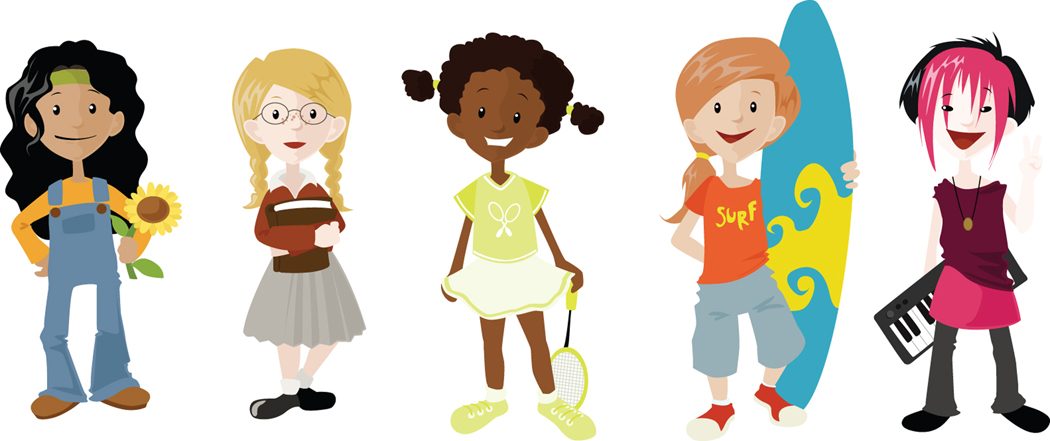 21
[Speaker Notes: CASE STUDY of Lilly.  Note: Some participants may bring their own student folder on which to work.]
General Student Information
Non-example
Non-example but better
XXX is a senior at
XXX High School.  He 
is scheduled to exit 
on May 8, 2008
XXX is a fourth grader 
at XXX Elementary.  XXX  
 is repeating 4th grade due 
to unsatisfactory ELA 
scores on LEAP.  Decoding 
and comprehension  skills 
are weak.  XXX is polite 
and has good attendance.
22
[Speaker Notes: These are actual samples read in conjunction with GEE Waiver Requests and the LAA 1/ LAA 2 appeals.]
Activity – Write the GSI
Utilizing steps 1 and 2  
(Tell me what’s in the steps)
In your group, examine the data for the case study student
What data are important?
What does the data show regarding the knowledge and skills the student has demonstrated in relation to the GLEs and/or Extended Standards?
Did you find any discrepancies in the case study provided?
23
[Speaker Notes: Create a picture of the case study student 
Determine the student’s functioning level in relation the standards/GLEs/Extended Standards
Identify the educational/social/behavioral/communication needs for the student
Identify the educational/social/behavioral/communication needs for the student
What data are relevant to the student’s educational program?
Is anything preventing the student  from accessing the general curriculum?


Materials – Use the IEP form mockup]
GSI – components of
General information about the student
Strengths – what is the student able to do
Parent concerns
Evaluation/reevaluation results
Academic, developmental and functional needs- what does the student need assistance with?
Statewide assessment results
Progress or lack of expected progress in the general education curriculum
Consideration of special factors 
Behavior 			Limited English Proficient    
Use of Braille			Communication Needs 	
Assistive Technology 	Health Needs
24
[Speaker Notes: Writing the GSI – is essential of the IEP.
The teacher should spend time gathering sufficient data to be to describe the student 
GSI drives the instructional programming educational needs of the student 
2 sentences basically indicates the teacher does not know the student.
We see this as one of the biggest problem of the teachers, but many lack experience or  new, uncertified, lack of confidence.

Teacher/Parent/Student Input is needed
Answer the question - What are the student’s  strengths, support needs,  physical and medical needs, behavioral concerns, social skills, communication needs, interests, motivation?
Refer to the Instructional Decision Making Cycle on the Access Guide website

IDEA regs initially called it weakness then it changed to support needs  now it is called  academic achievement, developmental and functional needs

In SER IEP forms – the teacher is capable of drafting the IEP so she can continually add information to the GSI as she gathers it.  A second advantage is that Related Service personnel can also add information to the GSI.]
Why Assistive Technology?
IDEA mandates that we consider AT for EVERY student
IDEA defines AT
IDEA supports Universal Design
IDEA requires that LEAs ensure Accessible Instructional Materials (AIM)
any item, piece of equipment, or product system, whether acquired commercially or off the shelf, modified, or customized, that is used to increase, maintain, or improve functional capabilities of individuals with disabilities
[Speaker Notes: IDEA allows us to use AT, even requires us to ensure that it’s been considered; why aren’t we seeing more AT as an accommodation.

For those who are unsure what AT is or who still think that it is only needed for students with significant delays, refer to the definition of AT.]
Making Good Decisions  SETT Framework
S - The student’s skills or issues of access 
	affecting performance
E - The environment(s) where the completes task
T - The task(s) that the student needs to accomplish
T - Other strategies, modifications or accommodations (technology or non- technology strategies)
			 			             (Zabala,1999)
http://www.louisianaschools.net/lde/eia/1538.html
[Speaker Notes: How do you know what AT to consider.  Refer to the AT Framework for Consideration, Screening and Assessment at http://www.louisianaschools.net/lde/eia/1538.html based on the SETT framework from Joy Zabala.

S is for Student
E is for Environment
T is for Task
T is for Technology]
Step 3: Determine the student’s performance level
To provide a summary of baseline information that indicates the student’s academic achievement
To identify current functional performance 
To provide an explanation of how the disability affects the student’s involvement/progress in participating in the general education curriculum, 
for preschool children, as appropriate, to participate in age-appropriate activities
27
[Speaker Notes: Instructional Plan 
The third step is to look at the student’s present level of performance. What is the student doing NOW in relation to academic achievement and functional performance.  NOW indicates the data/scores/test results are RECENT.
Districts may need to recommend quick screenings/end or mid year content tests to establish current grade/skill levels
Examine the student’s achievement/performance in terms of the general education curriculum. 
Ask:
What are the content standards in the student’s grade level?
Where is he/she performing in relation to the grade-level standards?
Academic achievement”  generally refers to a child’s performance in academic
areas (e.g., reading or language arts, math, etc)
Functional needs (as defined by IDEA regs) is used to refer to activities and skills that are not considered academic or related to a child’s academic achievement. 
As with all special education and related services, the student’s IEP team determines the services that are needed to provide FAPE to a child with a disability based on the needs of the child.]
Purpose of writing the academic achievement and functional performance statements
The present level  of performance answers the questions:
 	“What is the student able to do NOW ? 
	What is the student NOT able to do?”
28
Present Level of Performance
Remember…

   The present level of academic achievement and functional performance sets the stage for developing IEP goals and objectives!
29
[Speaker Notes: The Present Level of Performance should be specific enough to lead to the development of the annual goal. The Needs, as noted in the Present Level, form the basis for the annual goals.]
Things to consider
Separate present levels of performance should be developed for the individual academic/ social/behavior/functional areas for which there is a concern (math and ELA should not be combined)
There is no need to write goals for every content area
Difficulties in the area of Science, Social Studies are more likely related to reading or mathematics than a disability in a content area
Unless the student has a specific study skills need, a goals should not be written because that is the “class/course” the student is in. (high school)
30
[Speaker Notes: Academic content areas should be separated (ELA, reading and/or math content areas should not be combined into one goal).
No such thing as a science or a social studies disability  nor is there Study Skills disability if the course the student is taking for Carnegie unit is Study Skills I, II , III or IV. (That is the special education resource room)
If the student has difficulty with reading, skills and strategies should be taught to the student across the content areas – math, science social studies, health, etc


Within content areas – it may be necessary to write more than one goal – for example in English language arts (reading)  a student may have a need for phonological awareness, vocabulary building, reading comprehension, decoding, etc

Mathematics – basic math facts – addition, subtraction, multiplication, division, how to use a calculator, working word problems, following 2, 3, 4 steps]
Annie’s Present Level of Performance
Annie is functioning below grade level in reading
according to the DIBELS screening and the 
CBM.  Her reading fluency rate is 68 minutes per 
minute with 65% accuracy.   She is reading on a 
late 2nd grade level according to the DIBELS 
benchmarks.   Annie’s below level reading 
fluency limits her reading comprehension.
31
Present Level of Performance
Non-example but better
Non-example
Student has been performing satisfactory in all academic classes.
Student has not been a behavior problem and hopefully it will remain that way.
Scaled score on the spring, 2006 GEE ELA was 251.
Student has earned 14 Carnegie units.
Student has no literacy skills.
Student has mastered   A-1-A-7 & A10.  He is missing the final criteria point on A8-10
Student is working on linear equations in Alg. 1, Part 1, presenting a report on Romeo and Juliet in English, and learning about China in Geography.  Her weaknesses are in reading comprehension, nouns, pronouns, verbs, and concepts, estimation, data interpretation and algebra.
32
[Speaker Notes: These are actual samples read in conjunction with GEE Waiver Requests

In the  non-example but letter list – Bullet 2 – should all of those things be included in the present level of performance]
Activity – write the present level of academic achievement and functional needs
For each educational need area indentified in the
GSI using the data collected
Student work
Formative/summative data
Statewide assessment data
Curriculum based assessment data
Observational/behavioral data
33
33
[Speaker Notes: What is the case study student doing now?
What prerequisite skills does the student need to close the gap between their present level of performance and the GLEs/Extended Standards?
What additional skills does they need to be successful?
What are their needs regarding AIM (accessible instructional materials)?

Participants may be working on their own student/case.]
Step 4:  Develop Measurable Annual Goals based on standards
Purpose
To describe what a student can accomplish in one school year
Annual Goals answer the question -
“What should the student be doing?”
Focus
Address the students disability which interferes with learning and educational performance
“Level” the playing ground”—minimized the area of need so that the disability does not hinder the student’s ability to perform/function in daily life
34
[Speaker Notes: Purpose:  If we’re describing what is possible in a year (with direct, explicit instruction using SBR practices and materials), THAT IS EXACTLY WHY YOU CAN’T COPY THE STANDARD, BENCHMEARK OR GLE OR EXTENDED STANDARD AS THE GOAL
Based on the prioritized needs indentified in Step 3 - At times, students will have so many needs that it is difficult to decide which needs to address. After discussing the student’s needs, the IEP Team should reach a decision regarding which need has the greatest impact on the student’s progress in the general curriculum. The goals should address the need that most directly impacts progress in the general education curriculum.
Focus - What’s causing the greatest barrier 

IDEA regs state:  The student’s needs that result from the student’s disability to enable the student to be involved in and make progress in the general education]
Measurable Annual Goals
Academic goals are developed from 
The student’s needs that result from the student’s disability to enable the student to be involved in and make progress in the general education curriculum based on the gap between the present levels of academic performance and :
Louisiana content standards or 
Louisiana Grade Level Expectations or
Louisiana Extended Standards (for students with significant cognitive disabilities)
35
For students with significant disabilities consider both:
Specific Academic Goals  - directly aligned to grade-level academic content
Is it really reading? Is it really math?
Is it aligned to grade level content at an instructional level appropriate for the student?
Broad Access Goals - promote access to the grade level content but are not directly aligned to specific standards
Are there skills the student will need to support engagement in the academic content?  For example:
Select from an array of pictures arranged on communication board to respond to questions across content areas
Increase vocabulary (expressive and receptive) related grade level content by 15 words
Adapted from:  Ginevra Courtade-Little, M.Ed. and Diane M. Browder, Ph.D.; 
Aligning IEPs to Academic Standards; 2005
[Speaker Notes: There are additional considerations that should be made when developing goals and objectives for students with significant disabilities.]
Goals/objectives should call for active participation on the student’s part
Occurs when the student acquires independent responses that demonstrate  understanding of the academic content standard. 

Possible for any student if he has at least one reliable movement.



Adapted from:  Ginevra Courtade-Little, M.Ed. and Diane M. Browder, Ph.D.; 
Aligning IEPs to Academic
Examples
Passive Response
Kyle will listen to a 
story read by his 
peers.
Active Response
When read a story 
by his peers, Kyle 
will activate the “next 
page” key on his 
AAC device when it 
is time to proceed to 
the next page in the 
story.
[Speaker Notes: Look at the verbs in these examples.  We cannot really determine what is expected of the student in the “Passive Response.”  It would be very difficult to accurately evaluate a student’s progress.  On the other hand,]
For students with significant disabilities, does this mean that I should not include skills on the IEP which are not directly related to a standard?
The IEP should address the needs of a student which result from his or her disability.  If a student has need areas outside of specific academic areas which impact his/her education (e.g., communication, motor, functional), then these areas should be addressed on the IEP as well.
Do Not “Force Fit” All IEP Objectives into alignment with academic standards.
Not all skills will be related to the standards.
Examples:  feeding, toileting mobility
Functional skills are important in their own right and it is neither necessary nor appropriate to attempt to align these skills to the standards.
Adapted from:  Ginevra Courtade-Little, M.Ed. and Diane M. Browder, Ph.D.; 
Aligning IEPs to Academic Standards; 2005
[Speaker Notes: For example,  students with significant disabilities may certainly be taught functional skills.  Although the LEAP Alternate Assessment, Level 1 addresses academic skills, functional skills needed by a student should be addressed through the IEP and assessed in the context of classroom instruction.  Instruction on these skills can often be incorporated within the context of classroom routines.
If a student needs functional skills on the IEP, these should not be  “stretched” to align to some content area such as science.  Toileting is self-help – NOT science!  And it is OK to include toileting skills on the IEP if this is what a student needs.]
Measurable Annual Goals
The characteristics of effective IEP goals can be captured in the SMART acronymn
Specific – based on the student’s Present Level of Academic Achievement/Functional Performance
Measurable – progress is objectively determined at frequent data points  
Achievable – realistic, related to the most critical needs 
Results-oriented –developed with a standards’ outcome in mind 
Time-bound – clearly defined beginning and ending dates
Wrightslaw: From Emotions to Advocacy, 2nd Edition 
www.fetaweb.com
40
[Speaker Notes: The IEP Team should consider the knowledge and skills (content standards) that students are expected to learn at the student’s grade level. It is also important for teachers to share the long-term knowledge and skills expected over several years (for example, grades 4-6 for a student entering fifth grade). State assessments are intended to measure what students learn over a period of several years. Because both achievement and learning are cumulative, teachers cannot afford to set IEP goals that cover only discrete, fragmented skills. Very specific skills should be reflected in lesson plans and not in IEPs. State assessments not only test the knowledge and skills stated in the content standards but also the application of knowledge and skills in real world situations.]
Measurable Annual Goals
Remember…!
The IEP goal is NOT the content standard or GLE or Extended Standard
The IEP goal is part of a plan to make the content standards/GLEs/Extended Standards specific for the student
41
[Speaker Notes: The content standards state what all students should know and be able to do. The IEP goal addresses the needs, in relation to the content standards, noted in the individual student’s present level of performance and makes the content standard specific for the student.]
Components of Measurable Annual Goals
WHO		The student
BEHAVIOR 	will do what 
CRITERION 	to what level or degree
CONDITIONS 	under what conditions
TIMEFRAME 	in what length of time
42
Example of Goal with Five Components
Annie  will read 90-110 words per minute with an 
average of 80% accuracy using connected text
by end of 36 weeks.

The student 			Annie will 
will do what 			read 90-110 words per 					minute
to what level or degree 	with an average of 80% 					accuracy
under what conditions 	using connected text
in what time frame 		by the end of 36 weeks

DIBELS Benchmarks for 5th grade
43
[Speaker Notes: This goal can be addressed on all the content areas – especially using science and social studies

Why we chose an average of 80%
Why we chose “at end of 36 weeks
Why fluency is foundational prerequisite skill
Why we did something>>>>>

And dialogue – how would this translate for progress monitoring, data points with aim lines]
Annual Measurable Goal
Non-example but better
Non-example
Student will develop strategies for content mastery as evidenced by obtaining passing grades across 11th & 12th grades in all academic subject areas with 70 % accuracy within 1 school year.
TSW increase his language skills by achieving targeted objectives with 80% accuracy.
Student will earn 5 of 7 Carnegie Units.
Student will complete objectives that meet Study Skills criteria.
Student will utilize memory strategies to earn passing grades in all academic subjects.
Student will increase articulation skills to adequate level.
44
[Speaker Notes: These are actual samples read in conjunction with GEE Waiver RequestsN

# 1 worse Goal EVER:  Students will not have lice. (!)]
Activity – Write annual measurable goals
Write an annual measurable goal in ELA for 5th grade
Write an measurable annual goal in Math for 5th grade
Write both a “specific academic” and a “broad access” goal for a student in LAA 1 (optional)
Does the student need more than one ELA or math goal?   
Are there any other areas that the student needs an annual goal?
45
[Speaker Notes: Non Examples
Student will pass 4th grade
Student will earn 5/8 Carnegie units
Student will develop strategies to improve reading comprehension,
Student will decode word, use multiplication tables, answer questions when asked, jump through hopes, and play bingo. 
Discuss the need for more than one ELA and/or Math goal.]
Example of Goal with Five Components (Specific academic goal for student in LAA1)
Lilly will answer simple questions and retell stories related to grade level content with 80% accuracy, 4/5 probes provided modified/reduced text and picture symbols, by the end of 36 weeks.

The student 			Lilly will 
will do what 			answer simple questions 					and retell stories related to 					grade-level content with 
to what level or degree	80% accuracy, 4/5 probes
under what conditions 	provided modified/reduced 					text and picture symbols 
in what time frame 		by  end of 36 weeks.
46
46
[Speaker Notes: This goal can be addressed on all the content areas – especially using science and social studies.  It is directory related to an Extended Standard:  ES-12/11: Demonstrate understanding of information in texts, including: 
 sequencing events 
 identifying main idea 
 making predictions 
Why we chose an average of 80%: The IEP team felt that Lilly needed to demonstrate this skill at 80% accuracy across multiple assessments (that is, probes – as opposed to instructional sessions wherein the teacher is prompting Lilly in an errorless learning session) to be reasonably sure she was able to demonstrate this skills across time.
Why we chose “at end of 36 weeks:  Lilly should use these skills across content areas across the entire school year for the length of the IEP   (anniversary date to anniversary date)]
Example of Goal with Five Components (Broad access goal for student with significant disabilities)
Lilly will communicate across academic, social and functional arenas for 3 purposes provided a voice output device by the end of 36 weeks. 

The student 			Lilly will
will do what 			communicate across 						academic, social and 						functional arenas for 
to what level or degree	3 purposes
under what conditions 	provided a voice output 						device 
in what time frame 		by the end of 36 weeks.
47
47
[Speaker Notes: This goal can be addressed on all the content areas – including science and social studies.  This will support Lilly in acquiring the skills needed to  actively participate in academic as well as social/functional activities.  Although it is not tied to a specific Extended Standard, acquisition of this goal will support her progress related to the standards.

Why we chose an average of 80%
Why we chose “at end of 36 weeks
Why fluency is foundational prerequisite skill
Why we did something>>>>>

And dialogue – how would this translate for progress monitoring, data points with aim lines]
Sample Instructional Objectives 
(student in LAA 1)
Lilly will use her voice output device to communicate four events from grade appropriate (modified) text in correct sequence, 3 out of 4 correct probe checks per nine weeks.
Lilly will use a set of four picture symbols to predict or retell age appropriate general education texts, 75% accuracy on 3 out of 4 opportunities each nine weeks.
Given a minimum of 4 opportunities daily, Lilly will use her voice output device independently to communicate preferences in activities, partners, materials and/or roles/responsibilities, as demonstrated by 3 out of 4 probe checks across each nine week period.
Lilly will use her voice output device to communicate physical needs including hunger, toileting and discomfort at least two times daily, 3 out of 4 probe checks across each nine week period.
48
[Speaker Notes: The IEPs for students in LAA 1 must also include instructional objectives.  These are sample instructional objectives for student’s participating in LAA1.]
Sample Instructional Objectives (cont.)
After listening to a story 8 times for 8 different purposes, Gillian will use eye gaze to select one object from an array of two to represent the main idea for 2 of 3 stories each 9 week period. 
Given multiple practice opportunities, Kendall will use up to 4 digital pictures to retell a story or personal event in sequence one opportunity daily for 3 of 4 probe checks in a 9 week period. 
Given two familiar items, Tyrik will use tactile symbols cards for “equal” and “not equal” to identify items as same/not same with 75% accuracy on 4 of 5 probe checks. 
Within the context of a thematic unit on nutrition, Ken will use measuring cups (1/2, 1, 1/3) to prepare simple snacks, 100% correct on three consecutive trials. 
Bill will use a calculator to add and subtract dollar/cents amounts (from 0 - $10), and demonstrate these skills across four real-life activities/settings (e.g., cafeteria, snack bar, science class project purchases, book fair), 100% correct on one probe in each setting/activity.
After selecting from an array of 3 writing topics including personally significant events or families routines, Johnny will use picture communication symbols and the words first, next, and last to tell a story in sequential order 2 times weekly, each 9 weeks.
[Speaker Notes: These are additional sample instructional objectives which reflect student’s at varying skill levels.]
Example of Goal with Five Components (Specific academic goal for student in LAA1)
Lilly will identify character traits of main characters with 80% correct, 2/3 probes each 9 weeks provided grade- level stories in accessible format (reduced text, vocabulary words paired with picture symbols), by the end of 36 weeks. 
The student 		Lilly will 
will do what 		identify character traits of main 					characters
to what level or degree	with 80% accuracy, 2/3 probes each 9 				weeks
under what conditions 	provided grade-level stories in 					accessible format (reduced text, 					vocabulary word paired with picture 				symbols) 
in what time frame 	by the end of 36 weeks.
50
50
[Speaker Notes: This goal can be addressed on all the content areas – especially using science and social studies

Why we chose an average of 80%: The IEP team felt that Lilly needed to demonstrate this skill at 80% accuracy across multiple assessments (that is, probes – as opposed to instructional sessions wherein the teacher is prompting Lilly in an errorless learning session) to be reasonably sure she was able to demonstrate this skills across time.
Why we chose “at end of 36 weeks:  Lilly should use these skills across content areas across the entire school year.]
Activity – write measurable instructional short term objectives
Short-term objectives must contain the following:
a statement identifying the target behavior
the conditions under which the behavior is to occur
the criteria of acceptable performance, including the method of measurement
the terminal point of review, when will it be no longer necessary to continue teaching or assessing the skill, and
identify measurement instrument, by which student’s progress will be measured
51
Prioritize student needs by asking
What prerequisite skills/knowledge does the student need to close the gap between his/ her present level of performance and the grade-level expectations? 
What additional skills does the student need to be successful – socially, behaviorally, organizationally, etc?  
Are there critical skills the student needs to support instruction in the LRE?
[Speaker Notes: The IEP Team must also consider the student’s needs in relation to the content standards. After examining the “typical” performance expected of grade-level peers and Annie’s present level of academic achievement, consider the skills that she will need to work toward grade-level standards. In addition to skill deficits in academic area such as reading and math, many students may have other needs that impact their involvement and progress in the general curriculum, such as, organizational skills, or in Annie’s case, social skills.]
Strategies for Alignment to State Standards
Select skills that promote overall literacy and numeracy
Focus on self-determination skills
Use assistive technology to increase active, independent responding
Use functional activities to give meaning to the academic concept


Ginevra Courtade-Little, M.Ed. and Diane M. Browder, Ph.D.; 
Aligning IEPs to Academic Standards; 2005
53
Consider the need for IEP goals/objectives that promote overall literacy skills
Phonemic awareness
Phonics
Fluency
Vocabulary
Text comprehension
Writing*
						

National Reading Panel
54
[Speaker Notes: 1-5 are national reading panel 
Added writing because it is specific to LA literacy and numeracy initiative]
Consider the need for IEP goals/objectives that promote overall numeracy skills
Number and Operations
Algebra
Geometry
Measurement
Data Analysis and Probability






National Council of Teachers of Math-Principals
 and Standards for School Mathematics
http://standards.nctm.org/document/chapter3/index.htm
 (Accessed Sept. 24, 2004).
55
Top 10 BAD, DOE Hair-raising Doozies
10. Student will complete Gen Ed objectives that meet LA Benchmark standards and GLEs.
9.  Student will progress through regular classes with 80% average. (same goal for 3 straight years)
8.  Student will pass 3rd grade.
7.  Student identify requirements of available jobs. (Tran.)
6.  Student will participate in Special Olympics (Trans.)
5.  Student will increase his cooperation skills up A11 of
	ABLS.
4.  Student will participate in career planning.
3.  Completion of provided activities.
2.  The student will maintain an assignment book.

And the all time # 1 worse ever …………………
56
The student will not have lice!
Yes, this really was a goal.
57
Activity 5:  Progress monitoring
Graph Annie’s progress
58